Välkomna till 
Sveriges Hembygdsförbunds landskapskonferens i Nora
11-12 oktober 2019, dag 2


SHF – Örebro läns hembygdsförbund – Hembygdsföreningen Noraskog
Arbetets museum – Svenska industriminnesföreningen
Maria Norrfalk,
ordförande SHF
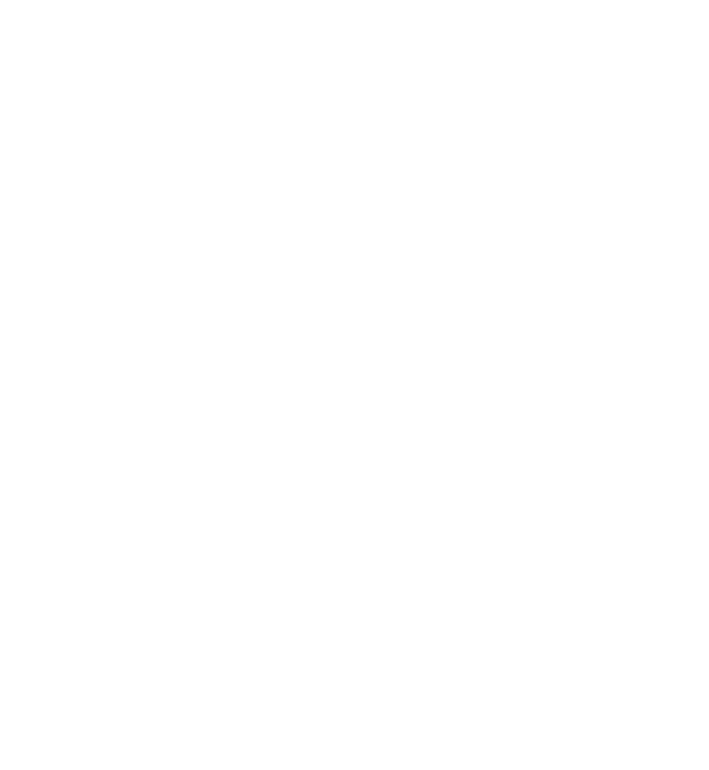 Seminariet

Vattenlandskapens betydelse
Filmpremiär! ”Musslor och människor” 
Premiär! SHF:s landskapsprogram
11.45-13.00 Närproducerad lunch 
Vattenförvaltning, VhN och kulturarvstjänster
Lokalt hållbar utveckling av vattenlandskapen 
Vem gör vad för vattenlandskapen – lokalt, regionalt och nationellt? 
16.00 c:a Avskedsfika
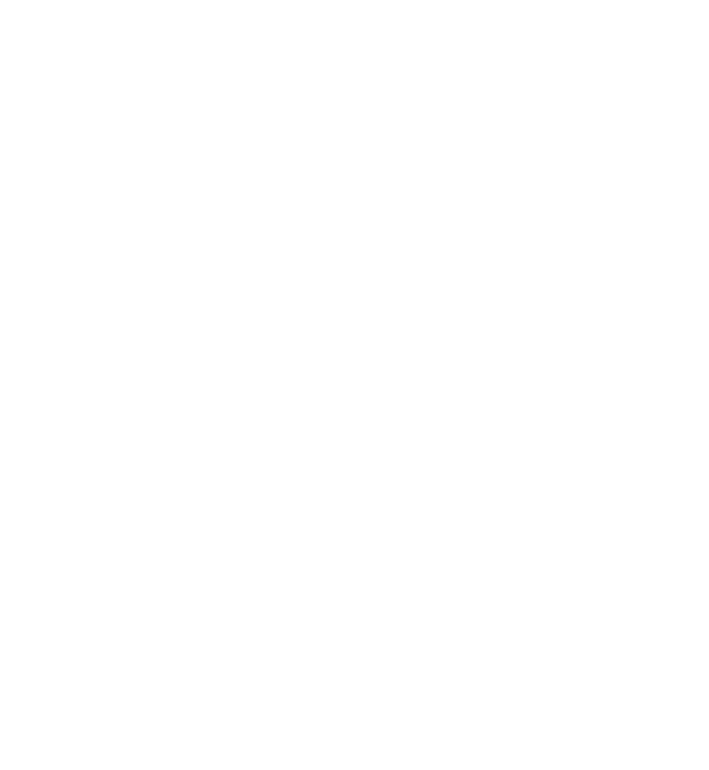 Luft i programmet
Nödutgångar
Nödingångar
Alla är vänner
Konferensen filmas och kommer att publiceras på hembygd.se
Samla på er frågor till den avslutande diskussionen
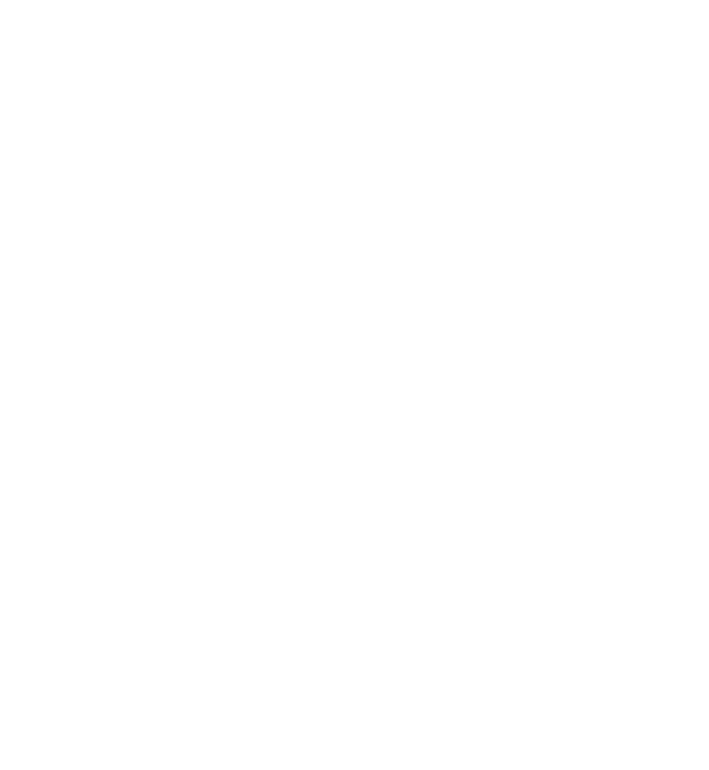 Deltagande organisationer:

Örebro läns hembygdsförbund, Upplands fornminnesförening och hembygdsförbund, 
Arbetets museum, Västmanlands hembygdsförbund, Arkeologi och historia i Örebro län,
Sveriges hembygdsförbund, Riksantikvarieämbetet, Örebro läns museum, 
Sörbylunds kraftstation AB, Hembygdsföreningen Noraskog, 
Dalarnas fornminnes- och hembygdsförbund, Europa Nostra – Sverige, 
Nordmarks hembygdsförening & Gruvmuseum, Kalmar läns hembygdsförbund, 
Västarvet, Arbetslivsmuseernas samarbetsorganisation, Länsstyrelsen i Örebro län,
Centerpartiet, Föreningen Järnringen i Nora, Länsstyrelsen i Kalmar län, 
Kronobergs läns hembygdsförbund, Svenska industriminnesföreningen,
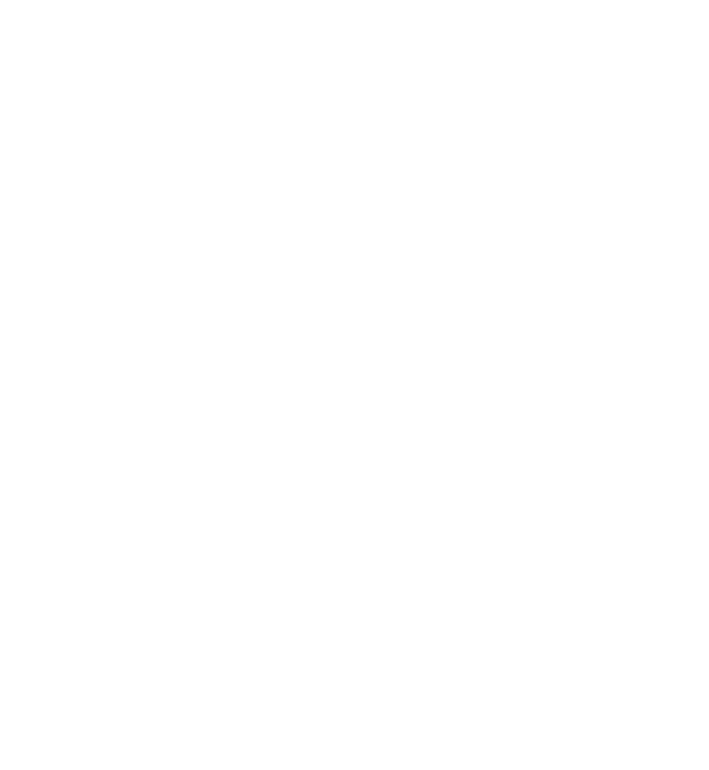